الأعداد 1 ، 2 ، 3
2-1
28
أَعُـــدُّ
المفردات
يتعرف الطالب الأشياء في الصورة ، ويعدها . ثم يلون مربعات حب عددها وينطق العدد .
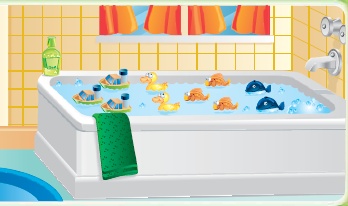 السابقة
التالية
1
الأعداد 1 ، 2 ، 3
2-1
28
1
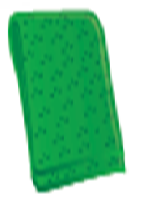 واحِدٌ
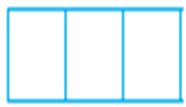 السابقة
التالية
2
الأعداد 1 ، 2 ، 3
2-1
28
2
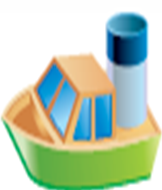 اثنان
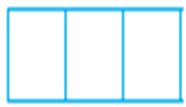 السابقة
التالية
3
الأعداد 1 ، 2 ، 3
2-1
28
2
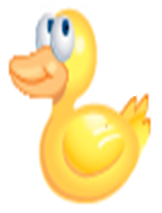 ثلاثة
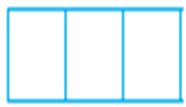 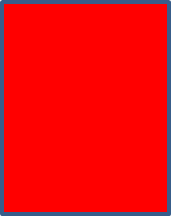 السابقة
التالية
4
الأعداد 1 ، 2 ، 3
2-1
28
3
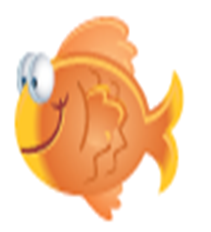 ثَلاثَةٌ
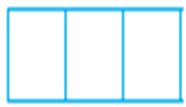 السابقة
التالية
5
الأعداد 1 ، 2 ، 3
2-1
28
2
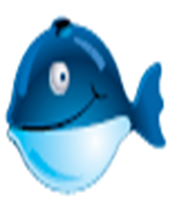 اثْنانٍ
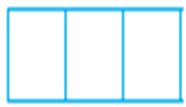 السابقة
التالية
6
الأعداد 1 ، 2 ، 3
2-1
29
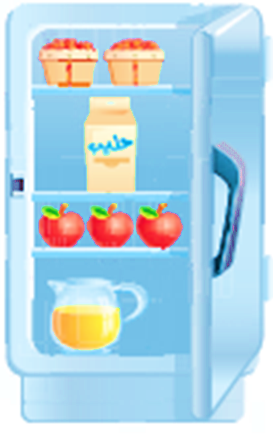 1
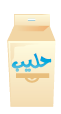 واحِدٌ
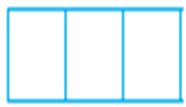 السابقة
التالية
7
الأعداد 1 ، 2 ، 3
2-1
29
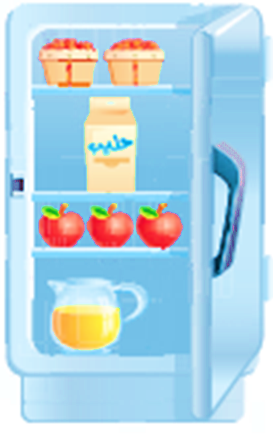 3
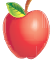 ثَلاثَةٌ
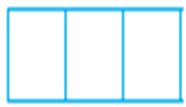 السابقة
التالية
8
الأعداد 1 ، 2 ، 3
2-1
29
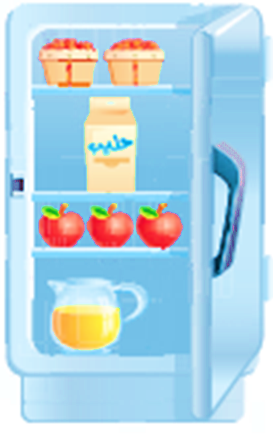 2
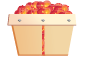 اثْنانٍ
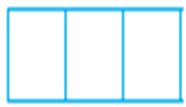 السابقة
التالية
9
الأعداد 1 ، 2 ، 3
2-1
29
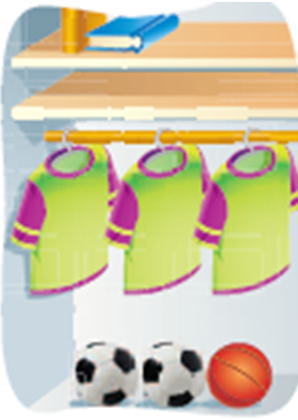 2
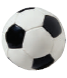 اثْنانٍ
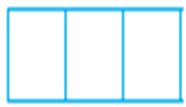 السابقة
التالية
10
الأعداد 1 ، 2 ، 3
2-1
29
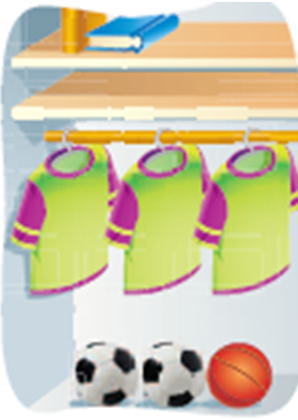 3
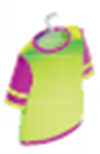 ثَلاثَةٌ
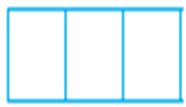 السابقة
التالية
11
الأعداد 1 ، 2 ، 3
2-1
29
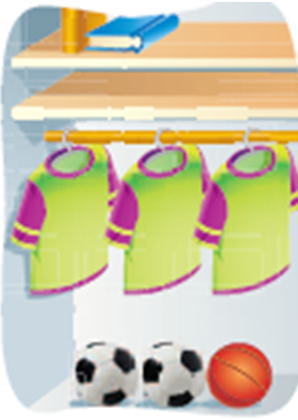 1
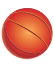 واحِدٌ
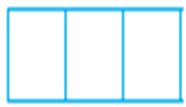 السابقة
التالية
12